7. Základní oblasti sportovní edukace8. Pedagogika školního sportu
1
Základní oblasti sportovní edukace
Dělení soudobého sportu (irl-sportu i esportu): 
školní
soutěžní 
rekreační 
 3 základní oblasti sportovní edukace
v pedagogice sportu se rozvíjejí analogické subdisciplíny
hlavní zájem se soustředí na školní sport (zvláště v ČR) 
v soutěžním sportu – především rozvoj sportovních talentů
zvýšený zájem o rekreační sport všech věkových kategorií
2
Dílčí dělení sportovní edukace
dle vzdělávacích institucí – viz kurikulární dokumenty:MŠ, ZŠ, SŠ, VŠ, U3V, …, „nesportovní“ – sportovní 
dle věku: předžáci, mladší žáci, starší žáci, mladší dorost, starší dorost, junioři, dospělí, veteráni – viz soutěžní kategorie
dle znevýhodnění X intaktní populace, APA, aplikovaná TV
dle výkonnostní úrovně:soutěžní sport: talenti – výkonnostní – elitní – profesionálovérekreační sport: začátečníci – pokročilí
dle dělení sportů (pohybových aktivit), sport – esport (?), …
organizované – individuální sportovní aktivity, …
3
Pedagogika školního sportu
školní sport (= instrumentální) = sportovní a pohybové aktivity, které probíhají v rámci instituce školy
→ ne pouze školní tělesná výchova, ale veškeré možnosti, akce, nabídky, … sportovních aktivit: o přestávkách (viz tradice ve Švédsku), ve výuce, ve volných hodinách, v rámci kurzů, „adapťáků“, exkurzí, zájezdů, … 
→ motivace + propojení na rekreační (i soutěžní) sport
→ školní sport = výrazný benefit dobré školy
klíčový pro zdravou školu, školu v pohybu, aktivní školu, …
4
Pedagogika školního sportu
pedagogika školního sportu u nás = didaktika (školní) tělesné výchovy (např. Vilímová, Rychtecký, Fialová, Kovář)
konkretizace pojetí školního sportu v ČR = Rámcové vzdělávací programy (např. RVP GSP, …)
RVP pro základní vzdělávání (2004): - vzdělávací oblast Člověk a zdraví = výchova ke zdraví   a tělesná výchova (i zdravotní tělesná výchova) - rozvíjení klíčových kompetencí žáků- pochopení zdraví jako nejdůležitější životní hodnoty- vnímání radostných prožitků z pohybových aktivit- pochopení významu zdatnosti, vzhledu, duševní pohody
5
Pedagogika školního sportu
Školní sport musí reagovat na závěry výzkumů:
snižuje se pohybová aktivita žáků a podíl organizovaných sportovních aktivit s narůstajícím školním věkem
existují rozpory mezi přáním, preferencemi a zájmy a realizovanou školní pohybovou aktivitou
…
Ve školním sportu jsou potřebné změny, např.:
prohloubit ve výuce orientaci na žáka
přípravu na zdravý životní styl přeměnit na jeho ovlivňování
od jednostranné orientace na výkon přejít k uspokojení žáků
podporovat prožitkovost, seberealizaci, …
6
Pedagogika školního sportu
Nutné inovace v celoživotním vzdělávání učitelů TV:
o proměnách informuje celoevropský projekt AEHESIS = výzkum vzdělávání sportovních profesí (Aligning a European Higher Education Structure In Sport Science, http://eose.org/our_work/aehesis...) – doporučené kurikulum
na požadavky současné mládeže musí reagovat studijní programy a další vzdělávání učitelů TV
více zastoupeny dobrodružné aktivity, tance a hry než „klasická“ gymnastika, plavání nebo atletika 
reflektování nových SA – propojení s kyberprostorem, …
7
Pedagogika školního sportu – tendence
rozvoj vybraných sociálních kompetencí žáků
podpora bezprostředního a individuálního prožívání výuky TV
koncepce TV, kdy žáci „berou sportovní aktivity za své“ → 
možnost vlastního rozhodování žáků ve výuce TV →
podpora participace žáků na rozhodování o obsahu výuky
prolínání povinné TV do mimoškolních a volnočasových aktivit
…
8
Pedagogika školního sportu – výzkumy
vztah školní edukace a podpory zdraví (škola a zdraví)
komunikace a interakce ve výuce tělesné výchovy
možnosti školy při výběru sportovních talentů 
edukační a sociální specifika sportovních škol
problematika vztahu školního sportu a dívek: - specifičnosti v motorickém učení dívek- vliv působení školní TV na biologický a motorický rozvoj- nižší motivace dívek ke sportu ve volném čase
Covid-19 a TV, sport, … (Covidové děti a pohyb – prof. Kolář)
…
9
Testování tělesné zdatnosti dětí – 2022
Zadavatel – Česká školní inspekce (viz https://www.csicr.cz/cz/Aktuality) 
+ sportovní fakulty + katedry TV v ČR 
říjen a listopad 2022 na všech školách 
3. a 7. ročník ZŠ, 2. ročník SŠ 
poslední plošné testování v Česku – před více než 30 lety
návaznost na šetření 2016 – podmínky výuky TV na školách
dosavadní empirie – zdatnost dětí klesá + rozevírání nůžek
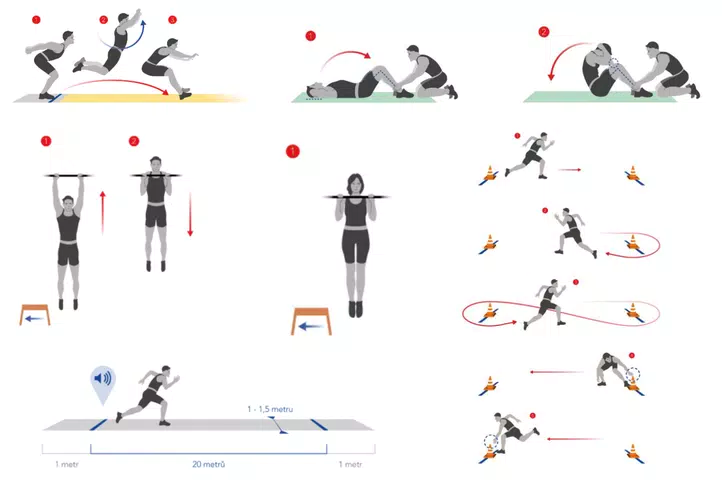 10
Stav TV – výsledky a doporučení
Tělesná zdatnost žáků na základních a středních školách. Výuka tělesné výchovy a podpora pohybových aktivit. Tomáš Zatloukal et al. (2023). Česká školní inspekce. https://csicr.cz/CSICR/media/Prilohy/2023_p%c5%99%c3%adlohy/Dokumenty/TZ_Telesna-zdatnost-zaku-na-ZS-a-SS_final.pdf
Přehledová zpráva – obsahové zaměření: 
Prostorové, materiální, personální podmínky, průběh TV, mimoškolní PA, ... 
Výsledky měření tělesné zdatnosti žáků (3. a 7. r. ZŠ, 2. r. SŠ)
Závěry a doporučení
11
Stav TV – výsledky a doporučení
Aktivní škola: inspirace pro podporu pohybových aktivit žáků: metodické doporučení. Karel Kovář et al. (2023). Česká školní inspekce. https://www.csicr.cz/CSICR/media/Prilohy/ 2023_ p%c5%99%c3%adlohy/Dokumenty/MD_Aktivni-skola_Inspirace-pro-podporu-pohybovych-aktivit.pdf
Příklady inspirativní praxe – zlepšení podmínek pro školní PA:
Zlepšovat prostorové a materiální podmínky pro výuku TV 
Využívat disponibilní hodiny pro TV (3. hodina TV) 
Usilovat o odborné zajištění výuky TV 
Hledat nástroje pro vyšší motivaci žáků k pohybovým aktivitám 
Sledovat trendy ve sportu a reagovat na zájmy žáků
12
Stav TV – výsledky a doporučení
Aktivní škola: inspirace … Karel Kovář et al. (2023).
Příklady inspirativní praxe – zlepšení podmínek pro školní PA:
Diagnostikovat vývoj žáků – dávat jim výsledky testů + doporučení 
Realizovat kurzovní výuku 
Nabízet zájmové vzdělávání s PA → rekreační sport 
Organizovat školní sportovní akce 
Utvářet pohybový režim žáků ve škole (protažení v hodinách, aktivní přestávky, sportovní kroužky, aktivní doprava do školy, ...) 
Škola a bezpečnost – https://www.fsps.muni.cz/sdetmivpohode
13